Yhteistyöllä oppimisen avoimuutta
Tampereen yliopiston kirjasto
Teaching and Learning Centre
Tampereen korkeakouluyhteisön Teaching and Learning Centre (TLC) on verkosto kokoaa pedagogisen asiantuntemuksen sekä opettajien tarvitseman tiedon ja palvelut yhteen
tukee kaikkia korkeakouluyhteisössä opetustyötä tekeviä lisäämällä yhteisöllisyyttä ja verkostoitumisen mahdollisuuksia
kirjasto edistää oppimisen avoimuutta korkeakouluyhteisössä
kaksi tietoasiantuntijaa ohjaa ja opastaa
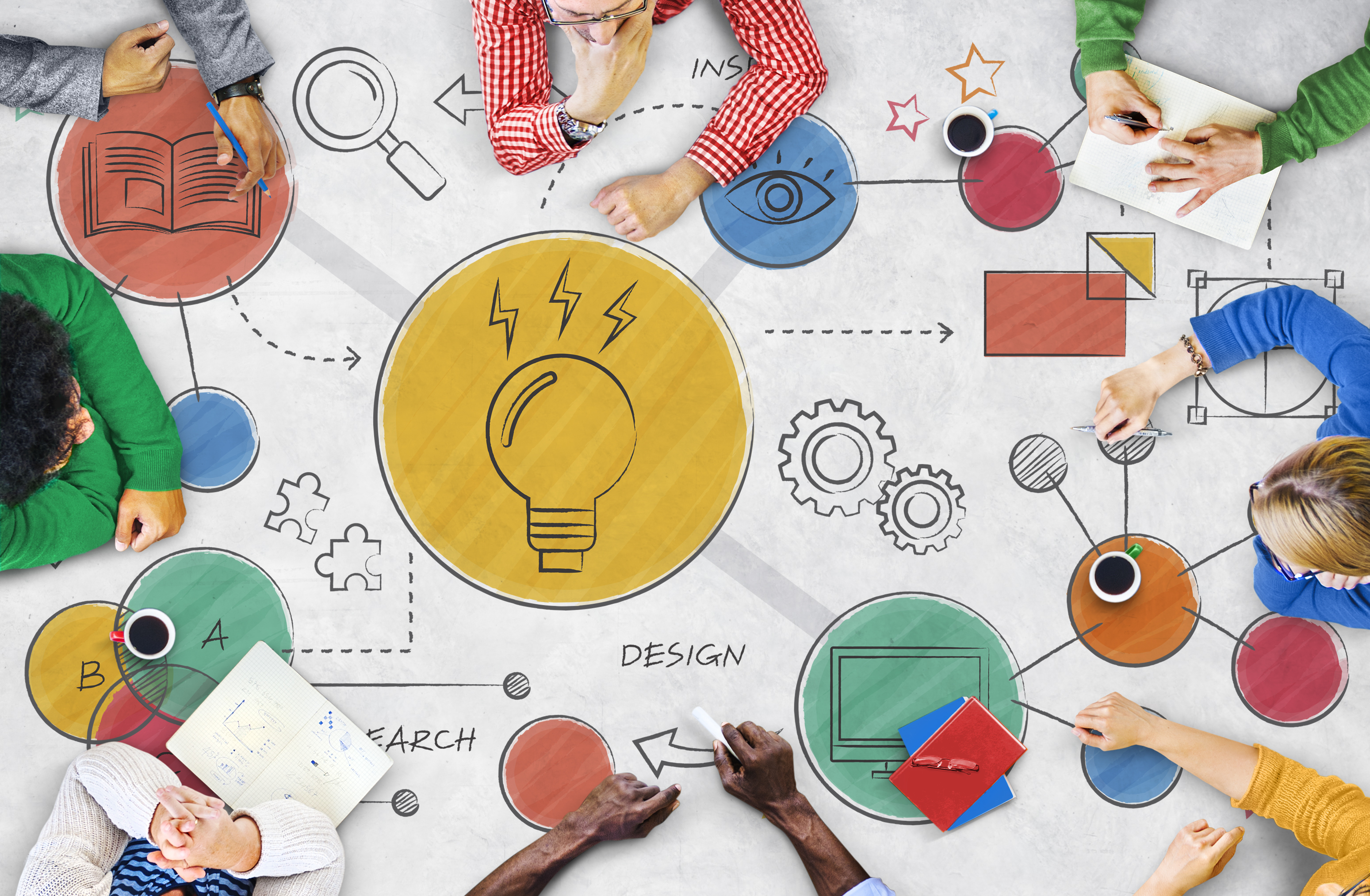 16.10.2023
Tampereen yliopiston kirjasto Kati Syvälahti
|  1
Mitä ja miten
Kiitos!
Kati Syvälahti
Tampereen yliopiston kirjasto
Syksy 2023
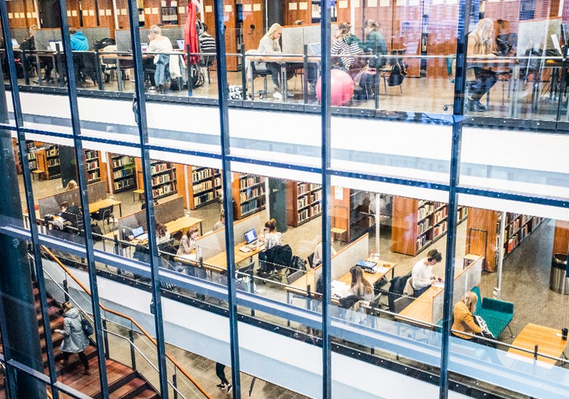 16.10.2023
Tampereen yliopiston kirjasto, Kati Syvälahti
|  2